Session 29: Domain Name Dispute Resolution  NJA Advanced Course on Commercial Matters
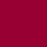 Bhopal, IndiaJanuary 23, 2016
Richard Tan, Chartered Arbitrator, Singapore
2
2
The Uniform Domain Name Dispute Resolution Policy (UDRP)
WIPO initiated and administered since 1999
First WIPO Report


Trademark-based, for addressing cybersquatting
curative mechanism for abusive registration and use


Expedient alternative to court litigation 
court options preserved


Principal advantages: 
Efficient – time and cost effective 
Predictable – proven system for clear cases
International – enforceable across jurisdictions
3
3
The “U” in UDRP
Applicable across all generic top level domain (gTLD) registrations (.com, .org, .net, etc.)
New gTLDs

Via harmonized contract structure
between domain name registrant and registrar (registration agreement)
between registrar and ICANN (registrar accreditation agreement)

Many ccTLD registries have also elected to adopt the UDRP (mutatis mutandis) (e.g., .ro, .tv) or variant based on it (e.g., .au)
4
4
UDRP Standing, Remedies and Published Decisions
Standing – based on trademark rights 


Remedies straightforward – transfer or cancellation 
no costs or damages
declaratory relief against any abusive complaints


WIPO Center administers procedure, independent WIPO panel decides merits, reasoned panel decision issued
5
UDRP Process 7 to 10 clear steps, 60 to 75 days
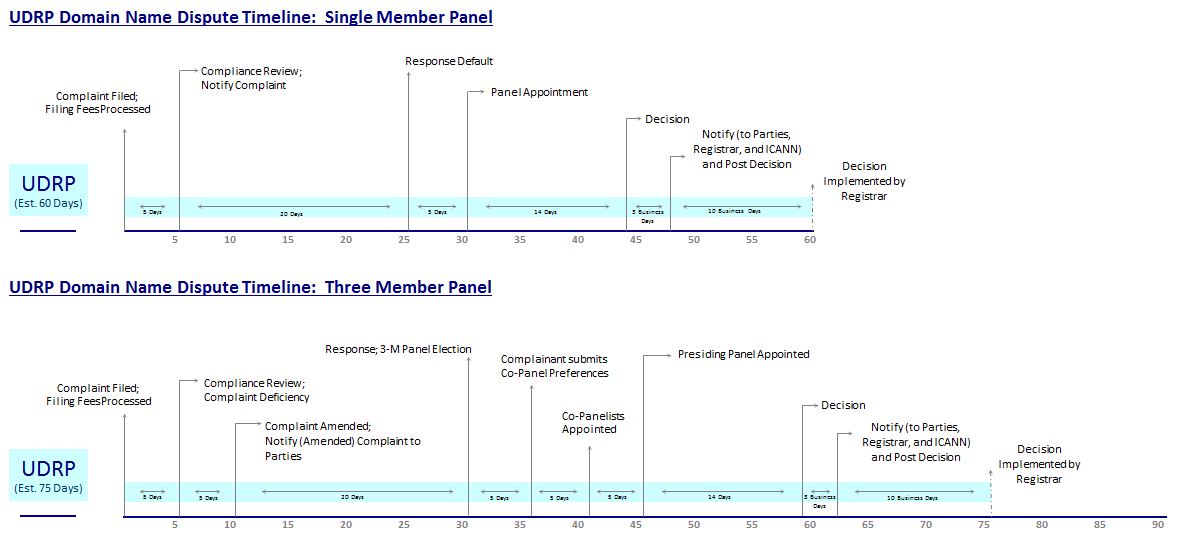 6
UDRP Key Design Elements
International, contract-based 

Simple, linear process

Non-exclusive safe-harbors for registrants

Non-exclusive concept of bad faith (legal flexibility)

Independent administrative panel 

Simple remedies, directly enforced through registrar

Without going to court while retaining court options
7
WIPO as UDRP Provider
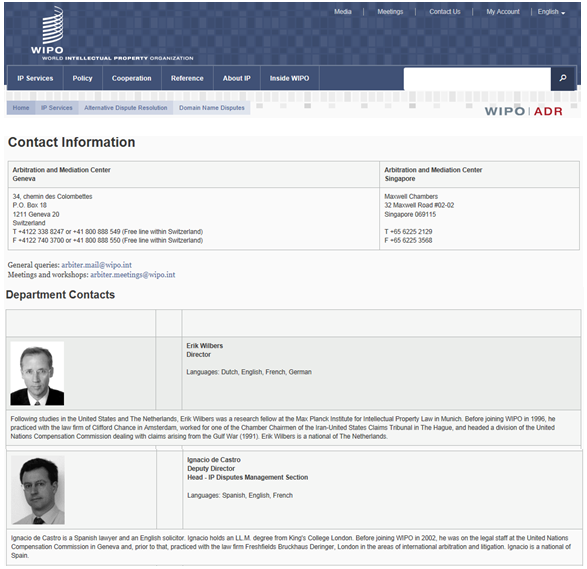 WIPO Center Staff
24 nationalities, 26 languages
Senior Legal Staff / Case Managers
Case Secretariat
IT Support

WIPO Panelists 
WIPO Domain Name Panel Roster
Some 500 publicly-listed experts
Drawn from 57 countries, across all continents
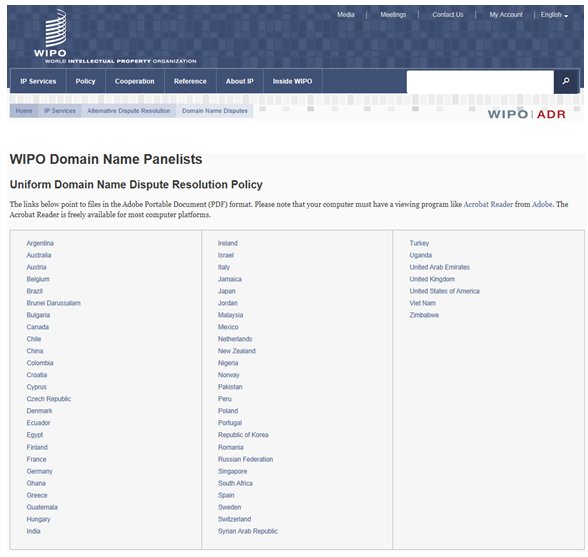 8
WIPO Filing Trends Over Time Average of 10 new cases per working day in 2015
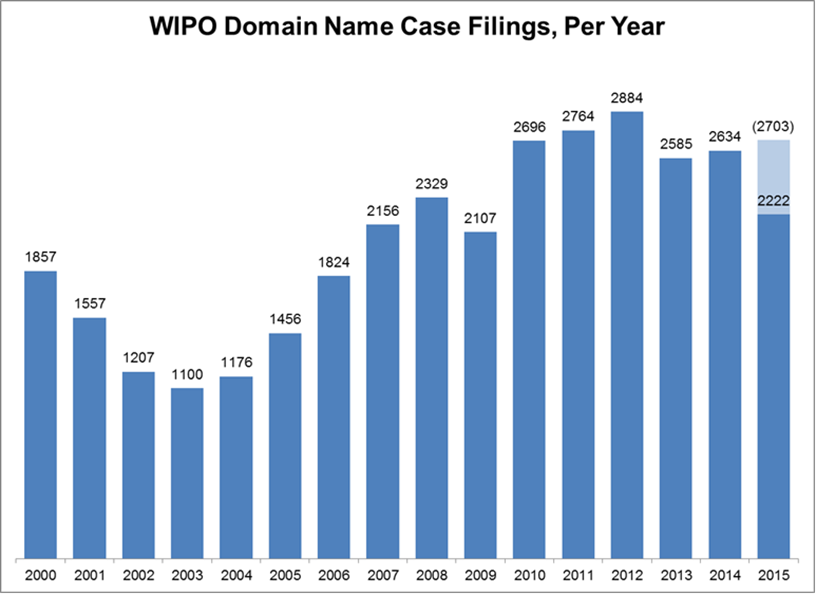 *Reflects total domain name cases filed as at end of October 2015
9
UDRP Cases Across All Providers
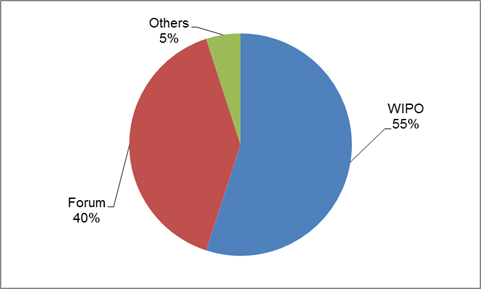 10
WIPO Party Settlement / Termination
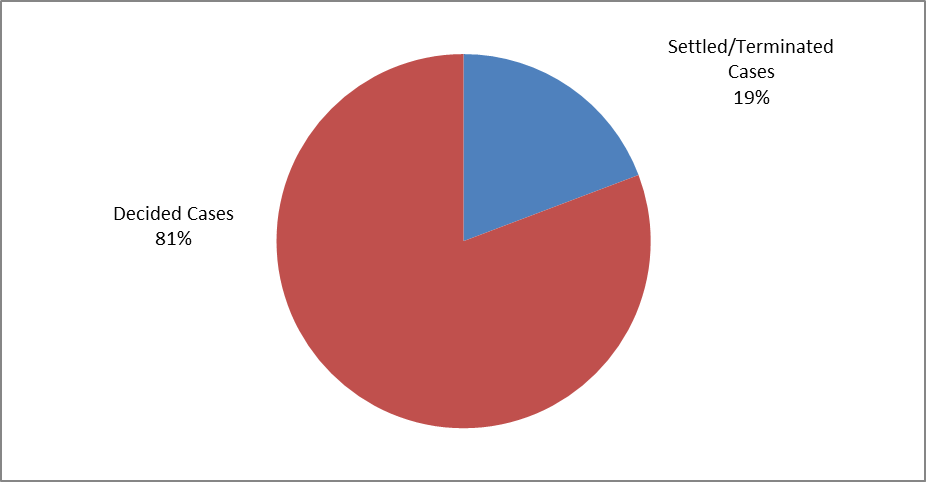 *19% of cases settled / terminated at WIPO in 2015
[Speaker Notes: 19% of WIPO cases are concluded through Party Settlement or Termination. This is an interesting rate, as unlike other dispute resolution providers, WIPO Center refunds the panel fee part of the filing fees in case of settlement and termination prior to panel appointment.  Since 2000, WIPO refunded some 5 million USD to settling parties.]
11
WIPO Filing by Industry – 2014-2015
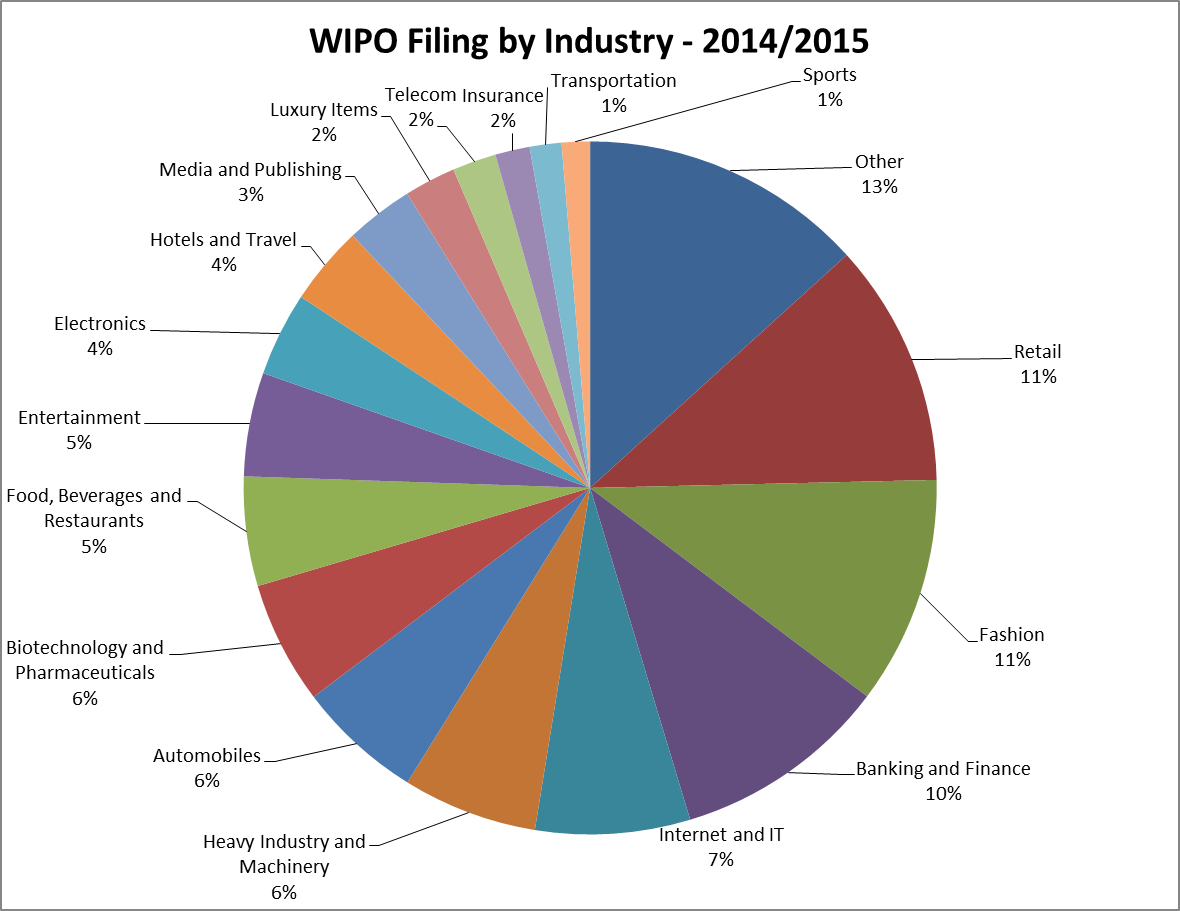 [Speaker Notes: Top 3 filers of all years are Retail, Fashion, and Banking and Finance. The past year the Top 3 industry sectors are the same, as indicated in the pie: this reflects what we have seen as recent trend, i.e. that counterfeit and phishing activities are increasing.]
12
WIPO Parties from 107 Countries November 2014 through October 2015
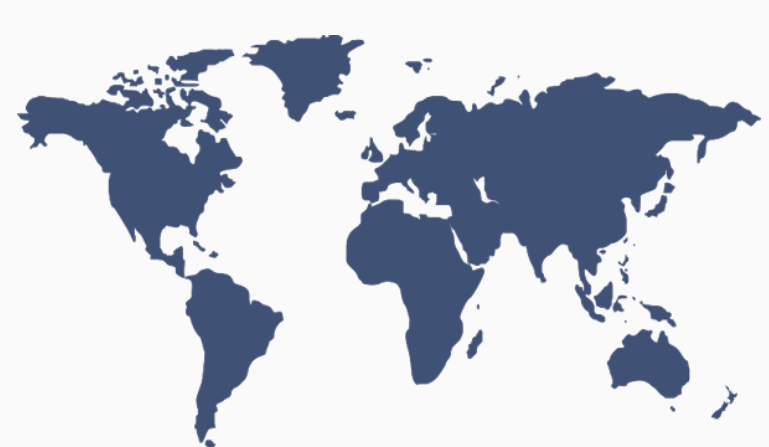 [Speaker Notes: Parties to DN disputes came from 107 countries this past year.  WIPO Parties from 177 Countries All Years.  Global aspect of DN disputes!]
13
Top 10 WIPO Complainant Country Filing
November 1, 2014 to October 20, 2015
All Years
[Speaker Notes: Simply note that this past year, the top 2 Complainant Countries have remained the same, namely: USA and France, but United Kingdom has been overcome by Germany, maybe related to Fashion (Jack Wolfskin, HUGO BOSS, icberlin), Car Manufacturers (bmw, Audi, Volkswagen, Porsche) and Pharmaceuticals/Chemical (Boehringer Ingehlheim, BASF)?]
14
Top 10 WIPO Respondent Country Filing
All Years
November 1, 2014 to October 20, 2015
[Speaker Notes: Worth noting that this past year, the Top 3 Respondent Countries have remained the same as usual, namely: USA, China, and UK.  
Australia is currently at the 4th place, as Respondents frequently use a Privacy Shield Service that is located in Australia.]
15
WIPO Languages of Proceedings
All Years
2014-2015
[Speaker Notes: WIPO Center has worked in 17 different case languages in the past year and Chinese is now the third biggest language.]
Outcome in WIPO Cases – All Years
16
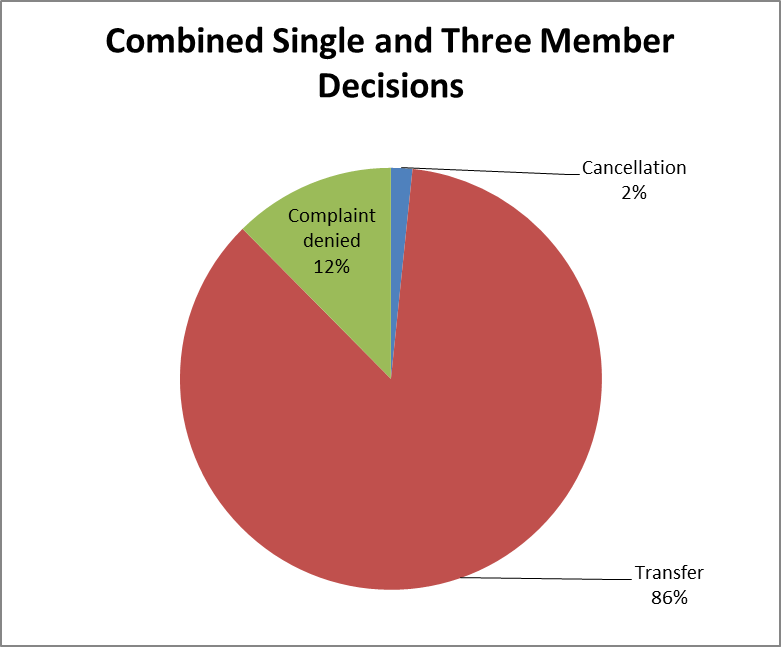 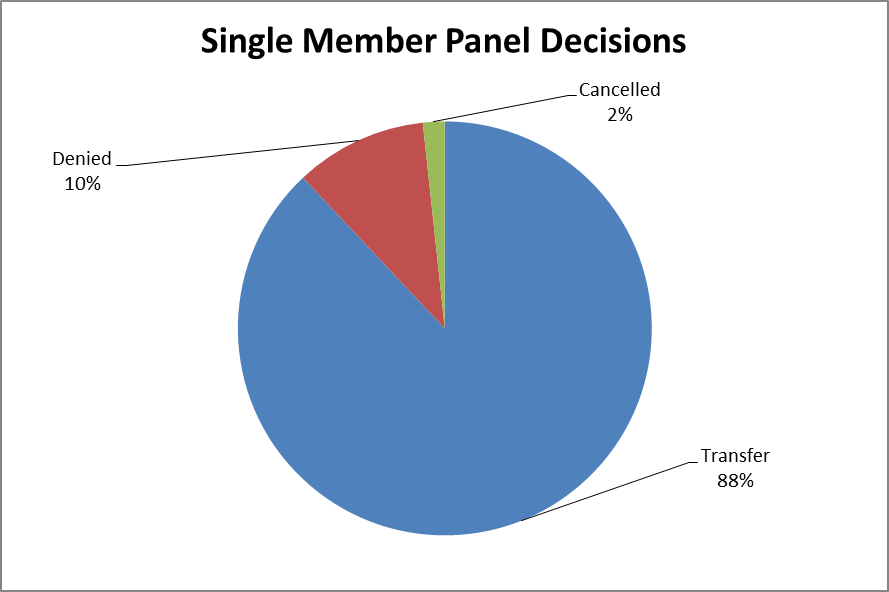 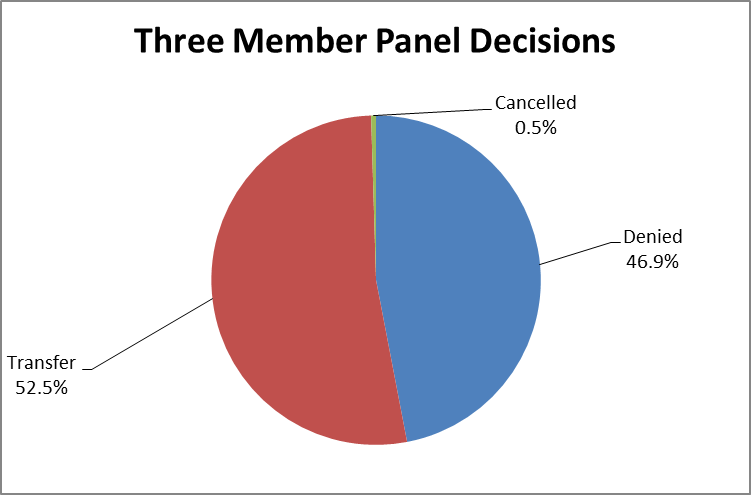 [Speaker Notes: As we note that Transfer is overall the outcome in the majority of decisions rendered (why? Typical outcome in UDRP, a policy that aims to offer predictability for parties and solve clear-cut abusive DNs registrations), we also note a lower Transfer rate in 3MP cases.]
17
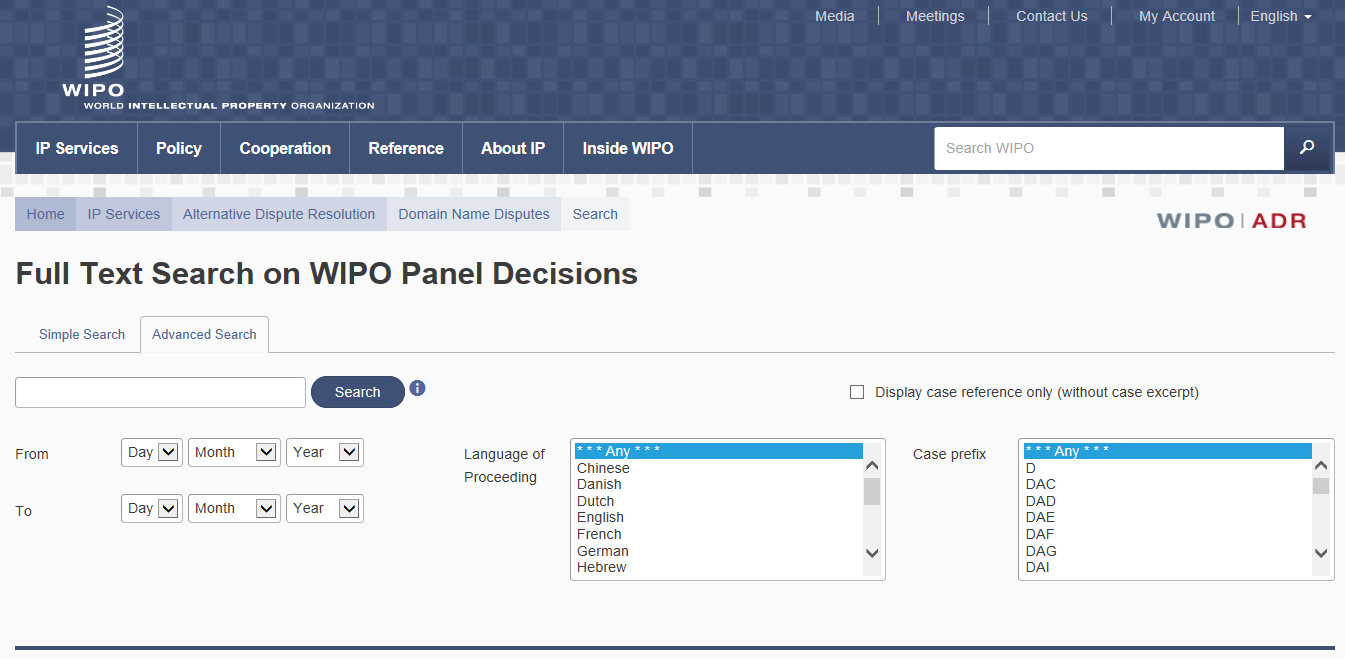 Behind the Outcomes: UDRP Jurisprudence
All WIPO UDRP decisions are published and fully searchable online

Public access to the large quantity of legal and other data contained therein  

Though decisions are not binding as such, panels generally strive for predictability and consensus
[Speaker Notes: - Since 1999, jurisprudence has evolved through thousands of UDRP panel decisions.  
- There is no rule of legal precedent in UDRP administrative decisions, however panels acknowledge the importance of predictability and consensus. It is important that similar circumstances translate into similar outcome.]
18
Navigating WIPOResources Online
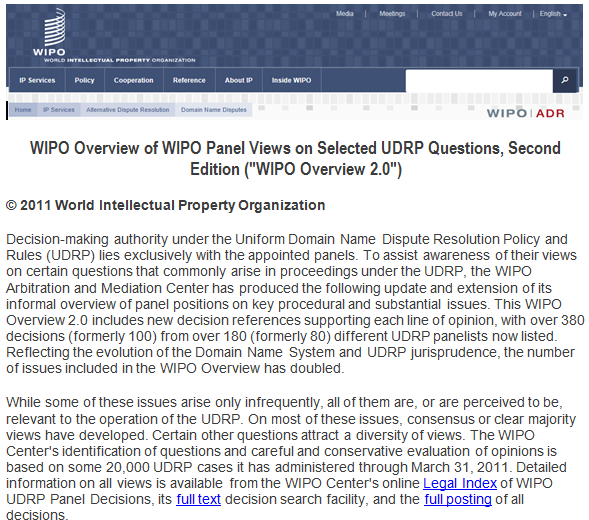 WIPO Overview 2.0

Reflects statements on some 50 substantive and procedural UDRP issues

Draws on the thousands of cases administered by WIPO and decided by WIPO panelists
[Speaker Notes: - WIPO offers freely accessible extensive DN dispute resolution resources online. 
- One of these resources is the WIPO Overview of WIPO Panel Views on Selected UDRP Questions, a Globally unique tool, distilling panel positions.  
- Often party claims and Panel Decisions refer to the WIPO Overview!]
19
Navigating WIPOResources Online
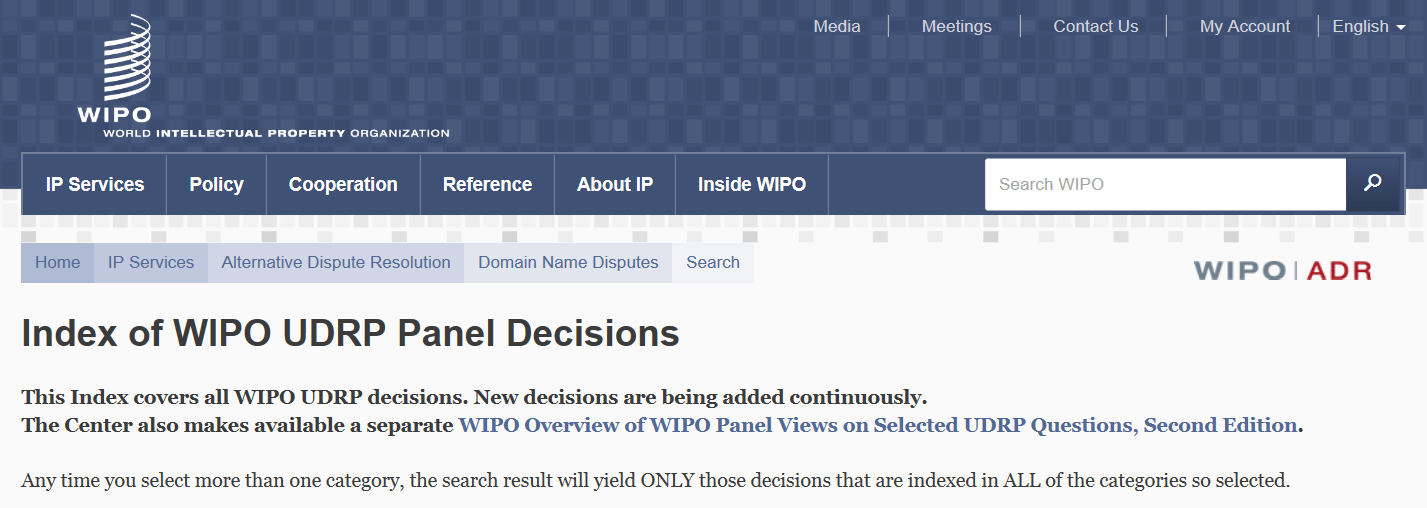 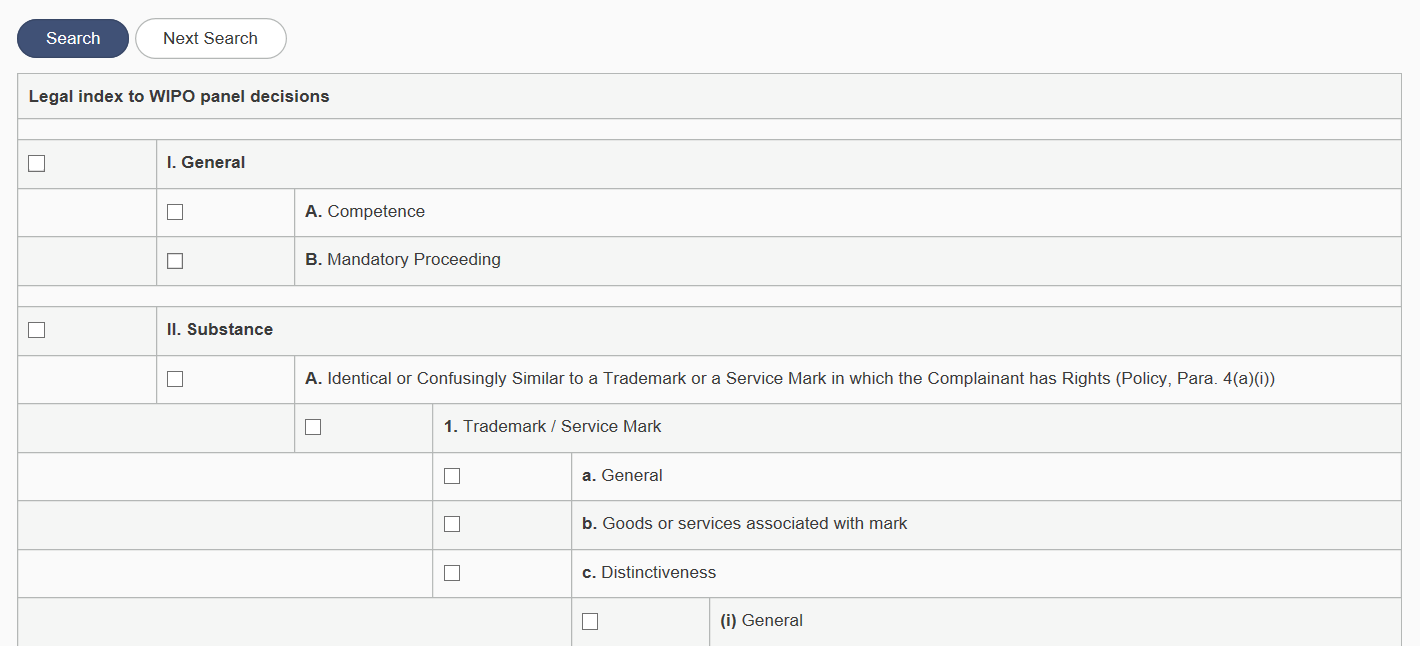 WIPO Legal Index

Allows decision research via use of some 260 research key words on substantive and procedural UDRP issues

Draws on the thousands of cases administered by WIPO and decided by WIPO panelists
[Speaker Notes: - It is another online freely-accessible resource. The Index suggests key words to facilitate legal research on substantive and procedural issues. 
- UDRP designed to be a simple, linear process, abusive registration is relatively easy to demonstrate. A panel will be convinced if you reference precedent that is to the point.  
- Bottom line: use precedent and the WIPO facilities to build your case!
- Other useful resources are the Model pleadings, FAQs and general information about the UDRP online. 
I thank you for your attention and wish you a very pleasant and productive continuation!]
20
THANK YOURichard Tan, Chartered Arbitrator, SingaporeIndependent ArbitratorConsultant, Morgan Lewis Stamfordemail: richard.tan@rtanarbitrators.com